***STARS*** & STELLAR BINARY SYSTEMS
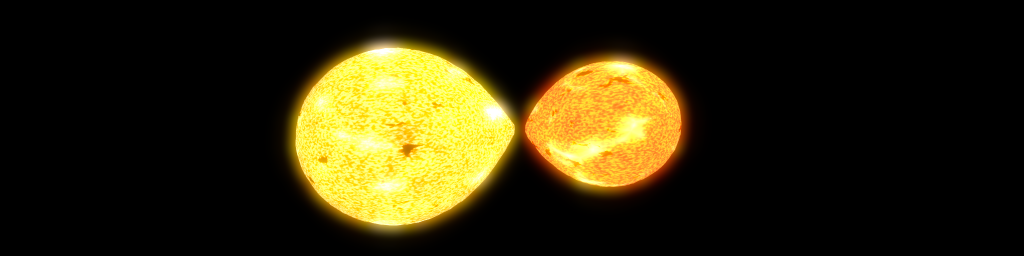 1
The Electromagnetic Spectrum
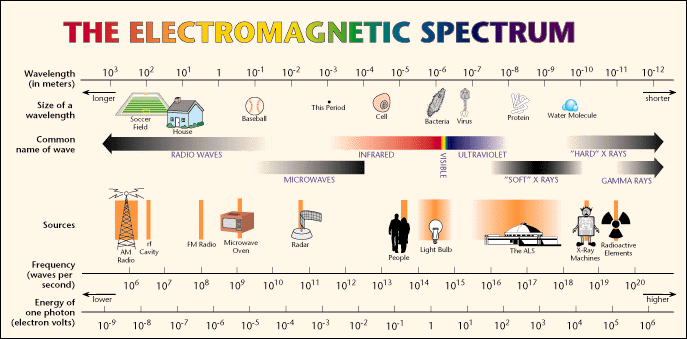 2
Types of Visible Spectra
Continuous Spectrum


Emission Spectrum
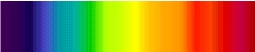 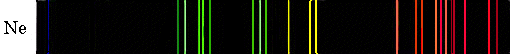 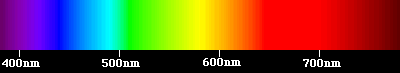 3
Continuous Spectra
A. Bremstrahlung radiation (“braking accel”)http://en.wikipedia.org/wiki/Bremsstrahlunghttps://video.search.yahoo.com/search/video;_ylt=A0SO81ROPOFTNmIAWPhXNyoA;_ylu=X3oDMTB0YnFsaDgwBHNlYwNzYwRjb2xvA2dxMQR2dGlkA1ZJUDIyNl8x?p=bremsstrahlung+radiation+animation
4
slide continued…
B. Thermal radiation (light bulbs and stars…)
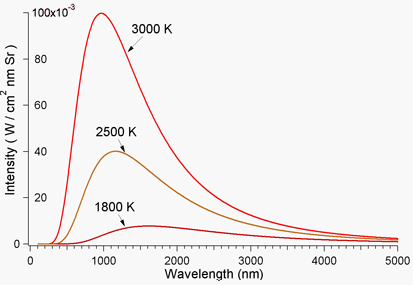 5
slide continued…
Stefan-Boltzmann and Wien’s Radiation Lawshttp://csep10.phys.utk.edu/astr162/lect/light/radiation.html
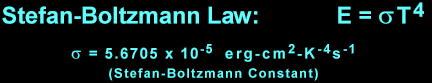 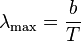 6
Emission Spectra
Hydrogen atom classical orbits
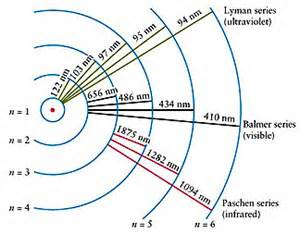 7
slide continued…
Hydrogen atom energy level diagram
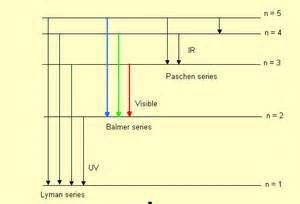 8
Hydrogen atom absorption
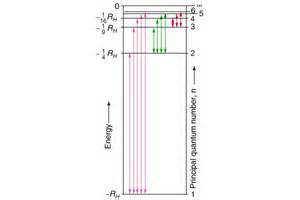 9
Hydrogen Atom absorption Spectrum
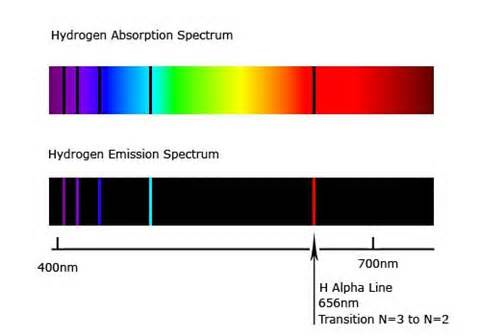 10
Newton’s Laws of Motion
Property of inertia
F = ma
Action-Reaction ---> F12 = -F21
11
Newton’s Law of Universal Gravity
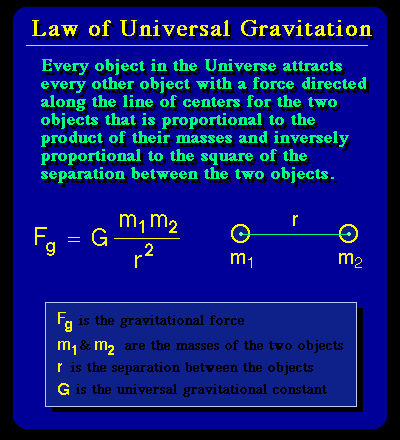 12
Kepler’s Laws of Planetary Motion
http://hyperphysics.phy-astr.gsu.edu/hbase/kepler.html
13
***STARS***
How many?
Lots of them …
The average human body has 50 trillion cells!
The Milky Way has about 400 trillion stars! 
And there are perhaps 200 billion galaxies(large and small)!!
So, how many stars?  > 1024 !!!
10 moles of stars --- (AWESOME)4
14
So, how do these cosmological cells do their thing
First, an average, garden-variety star: the SUN
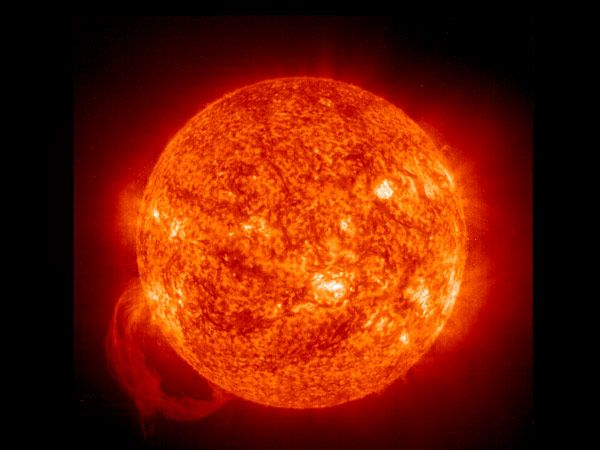 15
The Sun
Is 1.5 x 1011 m (93 x 106 mi) from the earth
Has a radius of 7 x 108 m (440,000 miles --- earth radius is 4000 miles)
Has a mass of 2 x 1030 kg (earth is 5 x 1024 kg)
16
the sun continued…
Has an effective surface temp of 5800 K
Has an intensity (power output/unit area) ofσT4 = 5.67 x 10-8 x (5800)4 = 6.42 x 107 w/m2 
Has a luminosity (power output in watts) of σT4 (4πR2) = 5.67 x 10-8 x (5800)4  x 3.14 x (6.98 x 108)2 = 3.85 x 1026 watts (J/s)
Power/area reaching the earth (in 8.3 min) is1340 w/m2 at upper atm.
17
the sun continued…
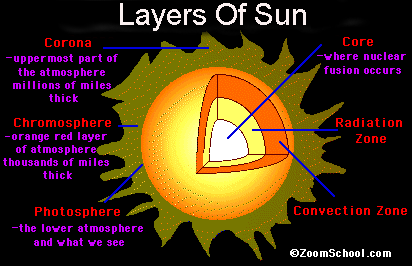 18
The Core of the Sun
Energy supplied by nuclear fusion of protons(E = mc2)
“Burns” approximately 4.3 x 109 kg of protons/sec (3.85 x 1026 J/s)
Temperature about 15 million Kelvin 
Radius approximately 200,000 km
19
Star Brightness and the Magnitude Scale
The apparent magnitude of a star is a measure of its brightness as seen by the eye.
The brighter the star, the lower the magnitude
Historically, apparent magnitudes ranged from 1 to 6 (with 1 being the brightest and 6 being the dimmest)
Today, the apparent magnitude scale ranges from negative values to values > 6.
20
apparent magnitudes continued…
In modern times, the scale was modified such that the brightness of a 1-magnitude star was 100 times > than that of a 6-magnitude star.
Hence, a change in magnitude of 1 (e.g., from 2 to 3) corresponds to a change in brightness of 2.516 (since 2.5125 = 100, where 5 = 6 – 1 is the total magnitude difference between m = 1 and m = 6)
21
apparent magnitude continued…
Examples of apparent magnitudes
Barely visible to the naked eye: 5-6th mag.
mSun = -26.7	mVenus = -4.6 	mSirius = -1.46
mAlgol = +2.09	mBetelgeuse = 0.3 to 1.2
22
The Inverse-Square Law of Light
Inverse-Square LawThe brightness of a point source of light varies inversely with the square of the distance between an observer and the source of light.That is, brightness varies as 1/r2.Hence, the brightness of a receding car’s tail lights is ¼ as great at 2 blocks down the street as when the car is 1 block down the street.
23
Absolute Magnitudes
The absolute magnitude, M, of a star is a measure of its intrinsic brightness (luminosity)
It is numerically the same that the apparent magnitude of a star would have if it were located a distance of 10 pc from the earth.  (1 pc = 3.26 light years = 1.96 x 1013 miles)
Hence, Barnard’s star, with an apparent magnitude of m = 9 (at a distance of about 6 LY) has an absolute magnitude of M = 13.2.
Absolute magnitudes allow true comparison of star brightnesses
24
Stellar Classification and theHertzsprung Diagram
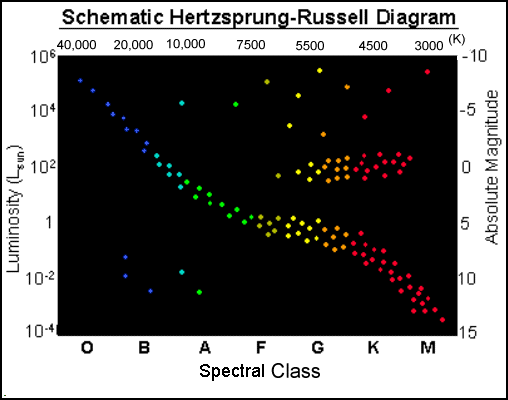 25
Mass-Luminosity Diagram
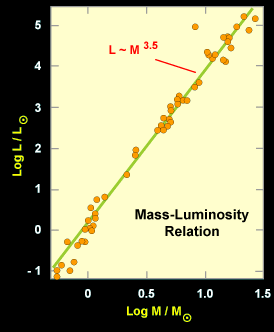 26
Variable Stars
Intrinsically varying stars are those whose magnitudes change periodically; they are known as pulsators since their brightness pulsates (both size and temp of the star varies)
Cepheid variables, discovered by Henrietta Leavett, are among the most valuable classes of variable stars.
27
Cepheids continued…
Yellow supergiant stars with F6 – K2 classification 
Mass range: 4MSun to 20 MSun   
Luminosity: up to 105 LSun  
Radii change by up to 25% during pulsations(for longer periods)
28
Cepheid variables continued…
Cepheid variable LIGHT CURVE
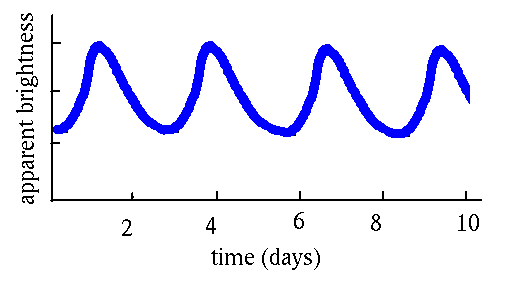 29
Cepheids continued…
Light curve for Cepheid star V1 in Galaxy M31
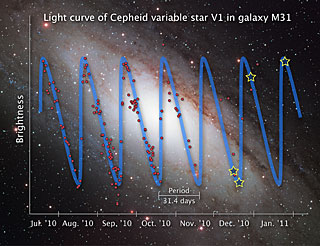 30
Period-Luminosity Relation forCepheid Variables
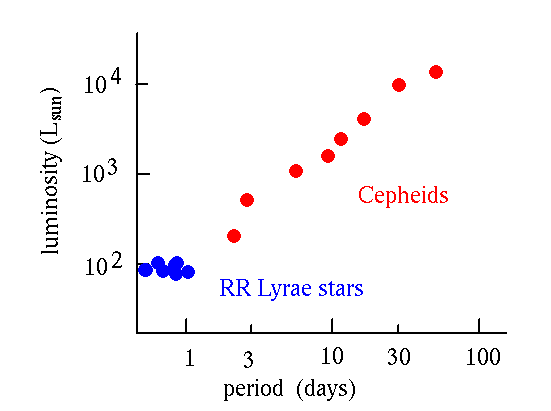 31
Cepheids as Standard Candles
Due to the precise relation between the luminosity and period of Cepheid variables, they can be used to determine distances in space. 
Based on the apparent magnitude of an observed Cepheid, the relation between apparent and absolute magnitudes can be used to calculate the distance to the variable.
32
Distance calculations…
Formula for calculating distance d to a Cepheid based on direct measurement of its apparent magnitude m and determination of its absolution magnitude M from its period-luminosity relation.m – M = 5 Log(d) -5
33
Extrinsic Variable StarsEclipsing Binary Stars
http://astro.unl.edu/naap/ebs/animations/ebs.html
http://www.astro.cornell.edu/academics/courses/astro201/roche_lobe.htm
34